Тема:ПЕРИМЕТР МНОГОКУТНИКА
Гра «Ланцюжок»
Гра «Зайве   число»
93      97      77     99

11     81     51    92      33
Як називаються ці геометричні фігури?
Сума довжин усіх сторін многокутника —
  це периметр многокутника.
Гра «Математичні кінцівки»8+9=8+2+7=…6+9=6+4+…16-9=16-6-…7+9=7+3+…17-9=17-7-2=…15-9=15-5-…
Домашнє завдання
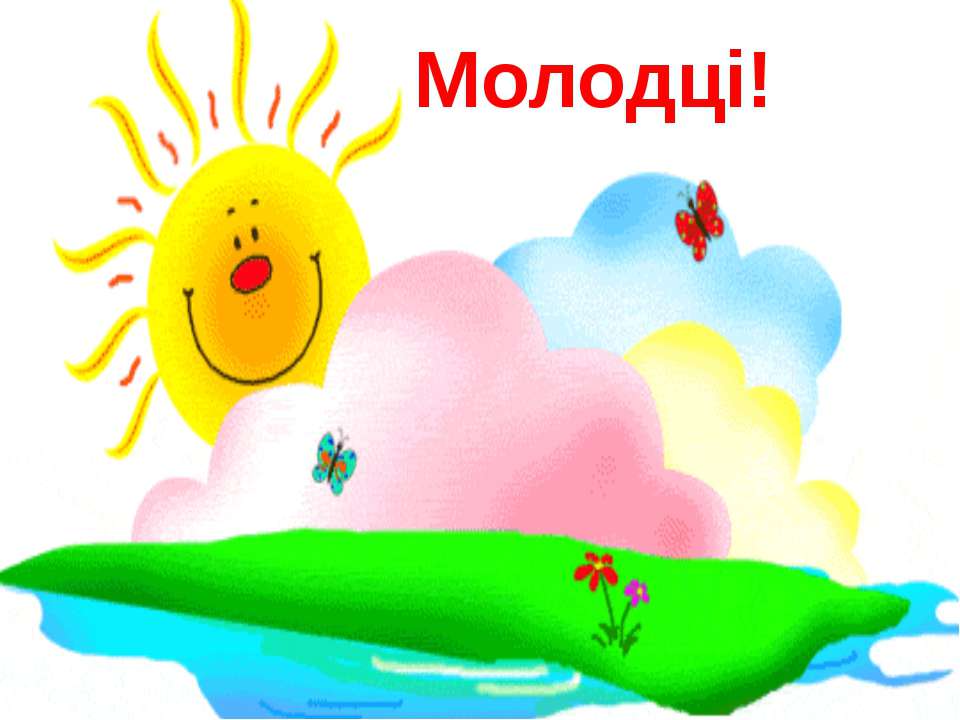